Housing and Community Affairs Committee
Keith W. Bynam, Director June 21, 2022
CDBG-DR 2017 
Harvey Grant Update
Temika Jones, Assistant Director and CFO
[Speaker Notes: We will now move on to an update for the CDBG-DR 2017 Harvey grant.]
Item III.D HCD Financial Update(CDBG-DR 2017 Harvey Grant Update)As of June 15, 2022
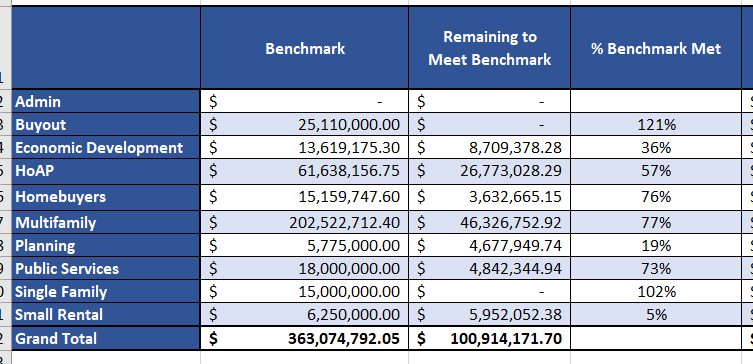 [Speaker Notes: This table lists the performance benchmarks for June 30, 2022, which is approx. $134M more than the December 31, 2021 benchmarks. Included in this table is the % of reimbursement requests approved in relation to the benchmark total for each program.]
HCDD 
Production 
Report
Temika Jones, Assistant Director and CFO
[Speaker Notes: We will now move on to an update for the CDBG-DR 2017 Harvey grant.]
Homebuyer Assistance Program(Fiscal Year - cumulative totals)
Provides up to $30,000 to help Houstonians purchase a home.
Single Family Home Repair Program(Fiscal Year – cumulative totals)
The HRP repairs and reconstructs existing homes for homeowners.
New Home Development Program(Fiscal Year – cumulative totals)
NHDP builds new homes for sale at affordable prices
Other Programs
(Fiscal Year)
Projects under construction
Multifamily (FY22)
Projects completed
Multifamily (FY22)
1
21
5
3
Projects under construction
Public Facilities (FY22)
10
Projects completed
Public Facilities (FY22)
Other Programs
(Fiscal Year 2022)
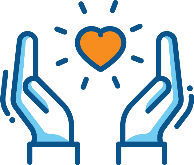 161,978
Persons Served 
Public Services
As of April 2022
Spending by Program AreaFY22 (as of May 2022)
Total spending: $335,882,450
Note: Public Services and Other City Departments are one month behind; totals as of April 2022.
Comments & Questions
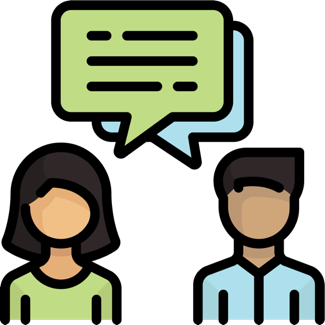 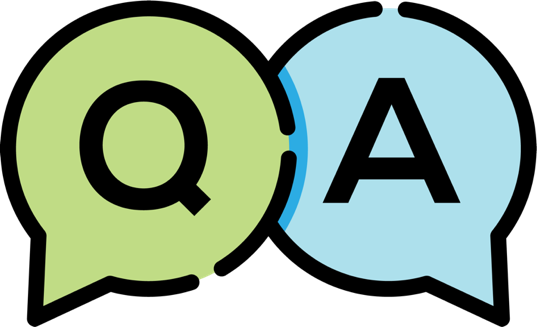